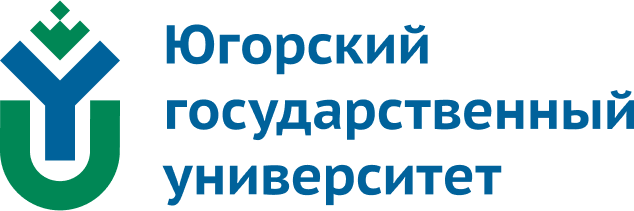 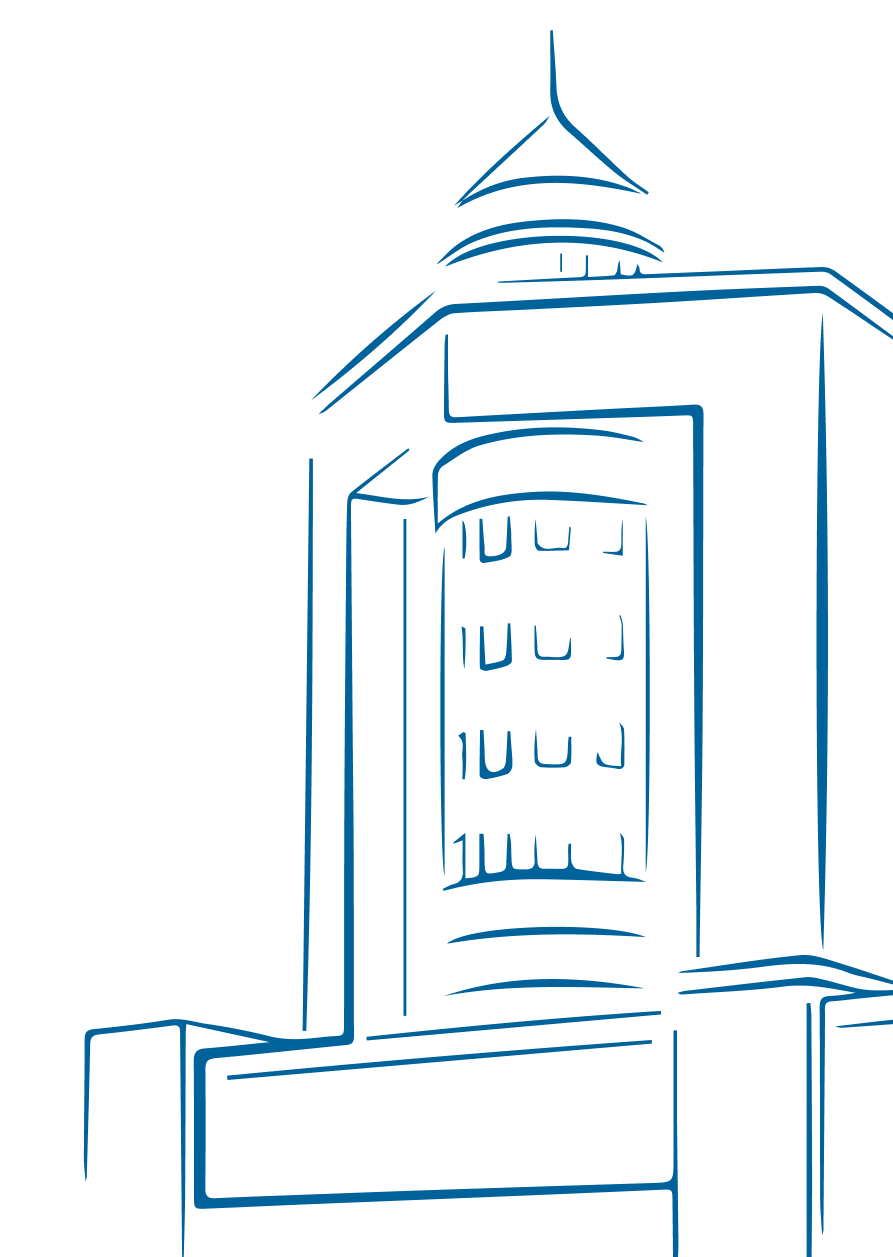 Тема: 
«Принципы и методы системы управления персоналом»
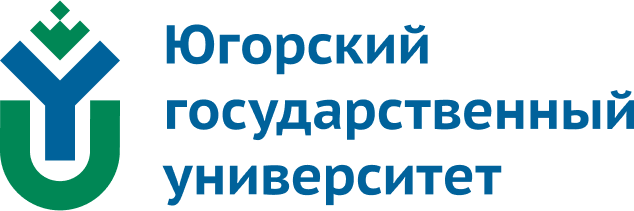 Понятие управления персоналом
Управление персоналом – это совокупность принципов, методов и средств целенаправленного воздействия на персонал, обеспечивающих максимальное использование его интеллектуальных и физических способностей при выполнении трудовых функций для достижения целей организации.
Управление персоналом опирается на законы и закономерности, изучаемые различными науками, связанными с управлением (теория управления, информационные технологии управления персоналом, психофизиология профессиональной деятельности, инновационный менеджмент и др.).
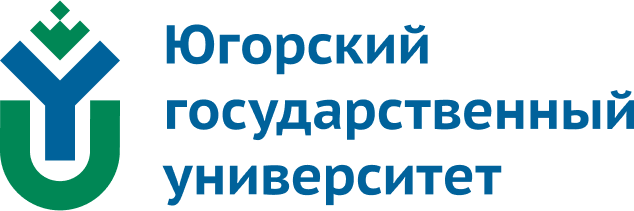 Закономерность управления персоналом – объективно существующая необходимая связь явлений, внутренняя существенная взаимосвязь между причиной и следствием, устойчивое отношение между явлениями, связанными с управлением персоналом, взаимоотношения между людьми и накладывающими значительный отпечаток на их характер.
Рассмотрим основные закономерности, которые являются объективной основой предъявления требований к системе управления персоналом.
	1. Соответствие системы управления персоналом целям, особенностям, состоянию и тенденциям развития производственной системы. Суть ее заключается в соответствии системы управления персоналом требованиям производства.
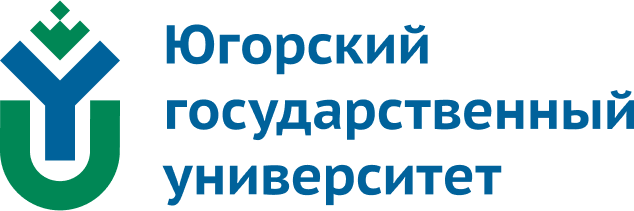 2. Системность формирования системы управления персоналом. Эта закономерность требует учета всех взаимосвязей внутри системы управления персоналом, между ее подсистемами и элементами, между системой управления персоналом и системой управления организацией в целом.
	3. Пропорциональное сочетание совокупности подсистем и элементов системы управления персоналом. Суть ее заключается в пропорциональном совершенствовании всех подсистем и элементов системы управления персоналом.
	4. Разнообразие составляющих системы управления персоналом. Система должна обладать не меньшей сложностью, чем производственная система.
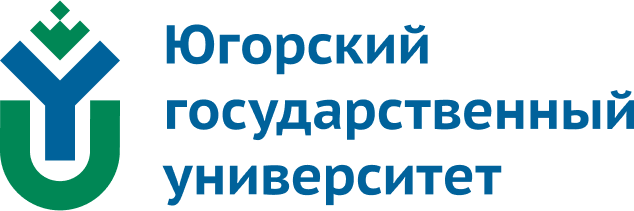 5. Изменение состава и содержания функций управления персоналом. Закономерность предполагает, что с развитием организации возрастает роль одних функций управления персоналом и снижается роль других на разных ступенях управления и изменяется их содержание.
	6. Сущность закономерности минимизации числа ступеней управления персоналом состоит в том, что чем меньше уровней управления имеет система управления персоналом, тем она эффективнее работает.
Закономерности непосредственно взаимодействуют, влияя друг на друга своими свойствами, создавая интегрированную результирующую силу. Они действуют объективно, не зависят от воли и желания человека. Закономерности управления персоналом пронизывают всю управленческую деятельность, влияют на состояние всех подсистем и элементов системы управления персоналом.
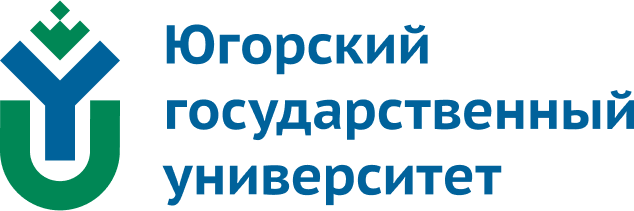 В системе управления персоналом выделяются субъект и объект.
Под субъектом (управляющий элемент) понимается носитель функции управления персоналом, т.е. совокупность органов и работников, реализующих функции управления персоналом. Субъект управления персоналом – это тот, от кого зависит качество принятия управленческих решений, а следовательно, последующий результат деятельности работника, подразделения и всей организации в целом; кто обладает функциями управления персоналом; занимает активное положение по отношению к объекту управления; имеет для этого необходимые возможности.
Субъекты управления персоналом можно разделить на внутренние и внешние.
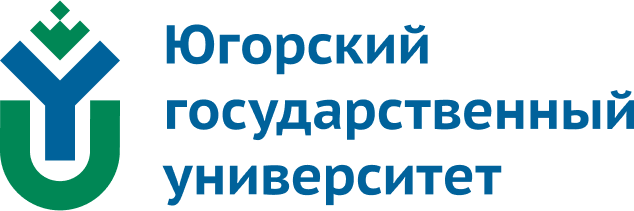 Внутренними субъектами управления персоналом являются функциональный аппарат, управляющий процессами подготовки, приема, адаптации, перемещения производственных кадров и т.п.; линейный управленческий персонал, осуществляющий руководство подчиненными подразделениями и коллективами; различные рабочие, профсоюзные и другие общественные организации, выполняющие ряд функций по сплочению коллектива, воспитанию его членов, развитию их творческой активности; неформальные лидеры, имеющиеся в коллективе.
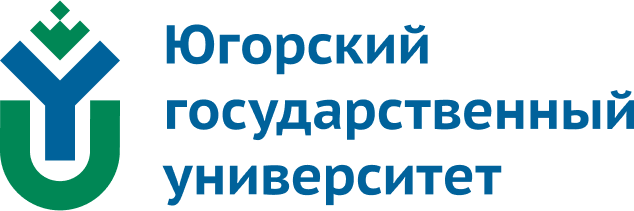 К внешним субъектам деятельности по управлению персоналом относятся государство и те его органы, которые принимают законы, регулирующие сферу трудовых отношений; профессиональные ассоциации, вырабатывающие рекомендации в области управления, в том числе управления персоналом; организации, занимающиеся вопросами труда, и в первую очередь профсоюзы; собственники фирмы, нередко устанавливающие особые правила в области управления персоналом.
Объект (управляемый элемент, т.е. то, что изучается) – это основные компоненты системы управления персоналом: подбор, расстановка, оценка, обучение и развитие, стимулирование и т.д.
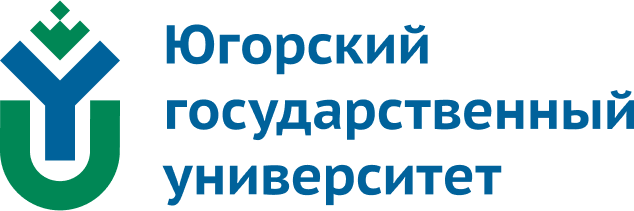 Каждой организации присущи определенные цели, которые можно разделить на четыре вида или блока:
– экономические;
– научно-технические;
– производственно-коммерческие;
– социальные.
Экономическая цель – получение расчетной модели прибыли от реализации продукции или услуг; 
Научно-техническая цель – обеспечение заданного научно-технического уровня продукции и разработок, а также повышение производительности труда за счет совершенствования технологии;
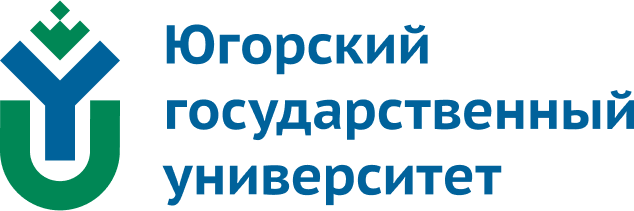 Производственно-коммерческая цель – производство и реализация продукции или услуг в заданном объеме и с заданной ритмичностью (обеспечивающие экономическую цель договорные обязательства, госзаказы и т.п.); 
Социальная цель – достижение заданной степени удовлетворения социальных потребностей работников.
Исходя из задач, стоящих перед организацией на этапе роста, цель управления персоналом заключается в создании гибких механизмов управления, позволяющих быстро адаптировать персонал к условиям деятельности в растущей организации, сохранить и пополнить команду единомышленников новыми сотрудниками, обеспечивая при этом как достижение целей организации, так и удовлетворение интересов работников.
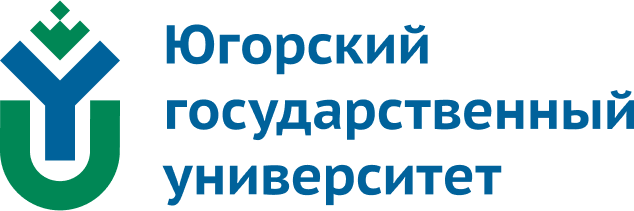 Для достижения этих целей следует решить ряд взаимосвязанных задач:
• разработать единые принципы стратегического управления организацией и персоналом;
• стимулировать адаптацию персонала к изменениям в организации;
• создать действенную систему мотивации и стимулирования труда, направленную на развитие персонала, подкрепление достигнутых успехов отдельными работниками и поощрение групповой работы;
• создать систему оценки персонала;
• стимулировать повышение квалификации и обучение работников для развития компетенции в решении задач, стоящих перед организацией;
• обеспечить организацию оптимальным составом персонала нужного качества;
• укрепить корпоративную лояльность персонала, развить их коммуникационные навыки, способствующие эффективной командной работе.
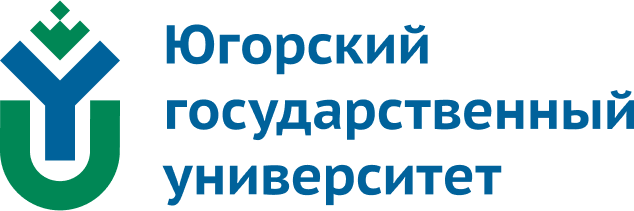 Принципы управления персоналом
Разработка и реализация системы управления персоналом проводятся на основе определенных принципов. Под принципами управления персоналом понимают правила, основные положения и нормы, которым должны следовать руководители и специалисты в процессе управления персоналом. Принципы управления персоналом представляют собой результат обобщения людьми объективно действующих экономических законов и закономерностей, присущих черт, начал их действия.
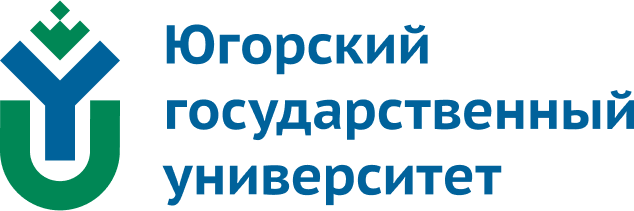 Принципы управления персоналом и их содержание
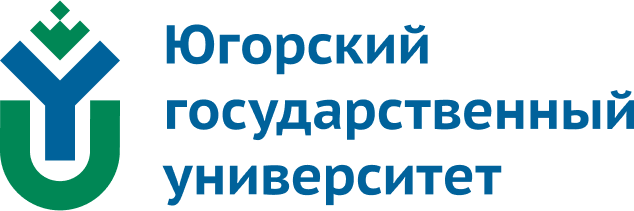 Принципы управления персоналом и их содержание
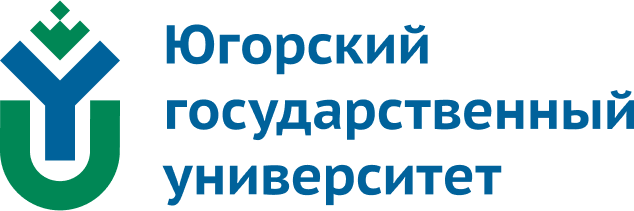 Принципы управления персоналом и их содержание
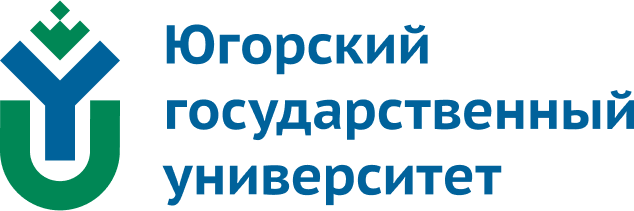 Принципы управления персоналом и их содержание
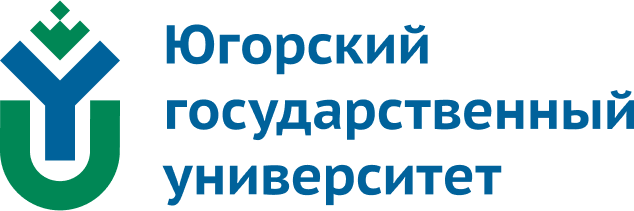 Принципы управления персоналом и их содержание
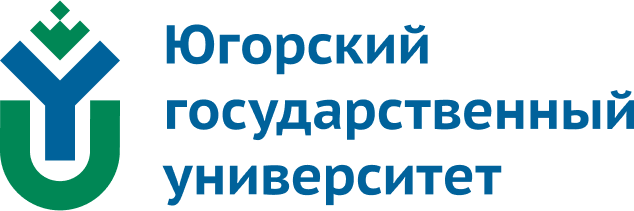 Принципы управления персоналом и их содержание
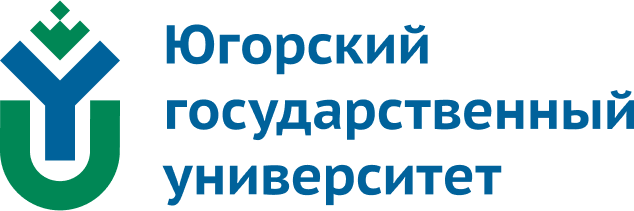 Принципы управления персоналом и их содержание
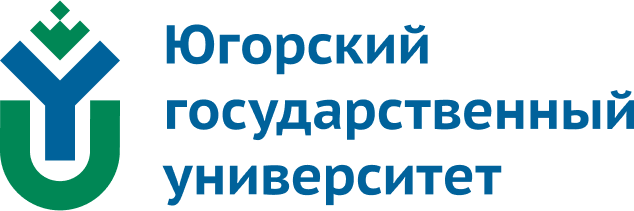 Принципы управления персоналом и их содержание
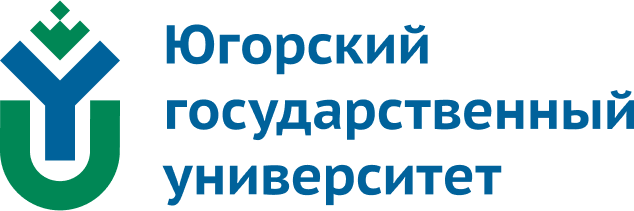 Существует еще ряд общих принципов, на которые ориентированы все работоспособные команды.
Доверие. Создание атмосферы доверия между членами команды имеет жизненно важное значение.
Коммуникации. Прямое общение между членами команды обеспечивает понимание каждым групповой цели и значения своего вклада в ее достижение.
Сопричастность. Участие всех членов команды в принятии решений. Это не означает, что речь непременно идет о консенсусе, но каждый член коллектива должен знать о принимаемых решениях и понимать, почему они были приняты.
Разрешение конфликтов. В слаженных коллективах конфликты выносятся на общее обсуждение и разрешаются как можно быстрее.
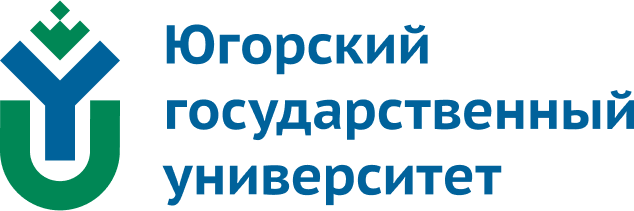 Обратная связь. В эффективных командах регулярно обеспечивается обратная связь, чтобы сообща улучшать деятельность всего коллектива.
Все принципы системы управления персоналом реализуются во взаимодействии. Их сочетание зависит от конкретных условий функционирования системы управления персоналом предприятия.
Практика показывает, что стремление к общим целям делает работу команды намного результативнее. В итоге именно сочетание индивидуальной и групповой заинтересованности позволяет добиться эффективной организации работы подчиненных.
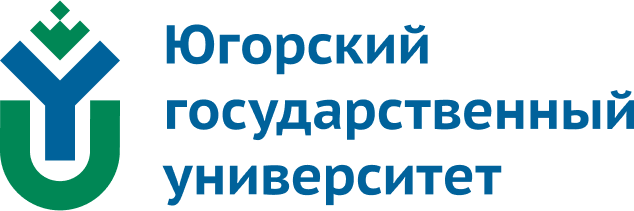 Методы управления персоналом
Методы системы управления персоналом – это способы воздействия на коллективы и отдельных работников в целях осуществления координации их деятельности в процессе функционирования организации. Рассмотрим три группы методов управления персоналом: административные (организационные), экономические и социально-психологические.
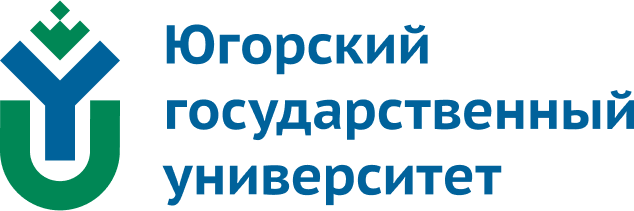 Методы системы управления персоналом
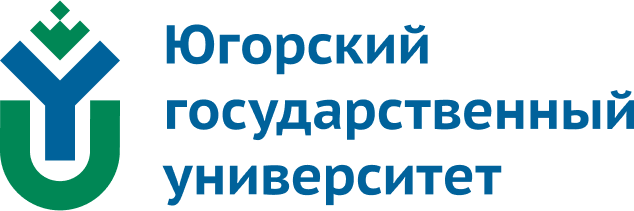 Методы системы управления персоналом
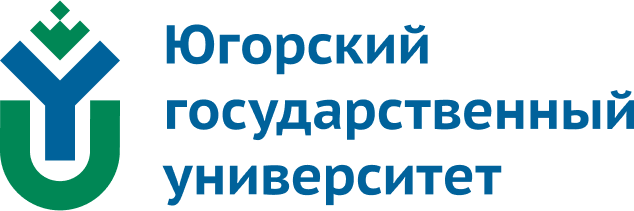 Административные (организационные) методы управления процессом – это система воздействия на организационные отношения для достижения конкретных целей. Выполнение одной и той же работы возможно в различных организационных условиях, при различных типах ее организации: жесткого регламентирования, гибкого реагирования, постановки общих задач, установления допустимых границ деятельности и др. В выявлении наиболее действенного для определенных условий типа организационного воздействия на коллектив, обеспечивающего эффективное и качественное выполнение работ, находят свое проявление организационные методы управления.
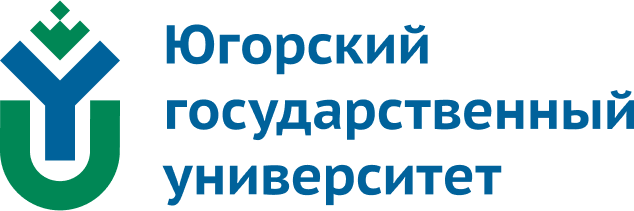 Организационное регламентирование определяет то, чем должен заниматься работник управления, и представлено положениями о структурных подразделениях, устанавливающими задачи, функции, права, обязанности и ответственность подразделений и служб организации и их руководителей. Применение положений позволяет оценивать результаты деятельности структурного подразделения и принимать решения о моральном и материальном стимулировании его работников.
Распорядительное воздействие выражается в форме приказа, распоряжения или указания, которые являются правовыми актами ненормативного характера.
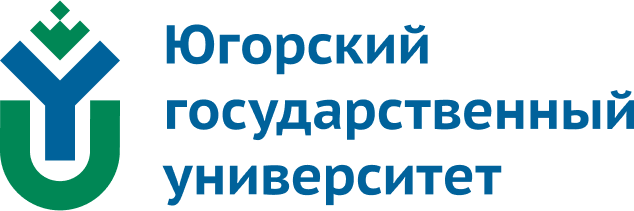 Распорядительное воздействие чаще, чем организационное, требует контроля и проверки исполнения, которые должны быть четко организованы. С этой целью устанавливается единый порядок учета, регистрации и контроля за выполнением приказов, распоряжений и указаний.
Экономические методы управления персоналом – совокупность способов воздействия путем создания экономических условий, побуждающих работников организации действовать в нужном направлении и добиваться решения поставленных перед ним задач. Среди экономических способов воздействия выделяются планирование, финансирование, ценообразование, стимулирование, страхование.
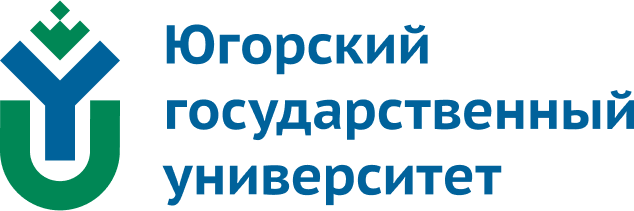 Огромное значение в системе материального стимулирования имеет эффективная организация заработной платы в соответствии с количеством и качеством труда. При рыночной системе хозяйствования в условиях сложного взаимодействия системы цен, прибылей и убытков, спроса и предложения усиливается роль экономических методов управления. Они становятся важнейшим условием создания целостной, эффективной и гибкой системы управления экономикой организации.
Социально-психологические методы управления персоналом – способы воздействия на объект управления, основанные на использовании социально-психологических факторов и направленные на управление социально-психологическими отношениями, складывающимися в коллективе.
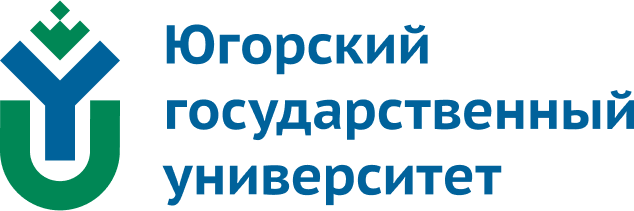 Включают следующую совокупность способов воздействия: формирование трудовых коллективов с учетом социально-психологических характеристик людей, способностей, темперамента, черт характера, что создает благоприятные условия для их совместной деятельности; введение системы социального регулирования, которая предполагает использование договоров, обязательств, установление порядка распределения благ, очередности их получения; социальное стимулирование – создание обстановки социально-психологической заинтересованности в выполнении какой-либо важной работы или вообще в достижении определенных целей, результатов.
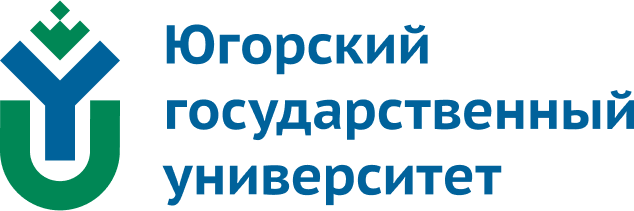 Социологические методы позволяют установить назначение и место сотрудников в коллективе, выявить лидеров и обеспечить их поддержку, связать мотивацию людей с конечными результатами производства, обеспечить эффективные коммуникации и разрешение конфликтов в коллективе. Социологические методы исследования составляют надежный инструментарий в работе с персоналом, они предоставляют необходимые данные для подбора, оценки, расстановки, обучения, развития персонала и дают возможность обоснованно принимать кадровые решения. При анкетировании можно собирать необходимую информацию путем массового опроса людей с помощью специально подобранных анкет.
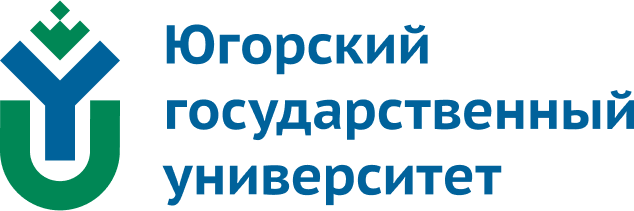 Социологические методы позволяют установить назначение и место сотрудников в коллективе, выявить лидеров и обеспечить их поддержку, связать мотивацию людей с конечными результатами производства, обеспечить эффективные коммуникации и разрешение конфликтов в коллективе. Социологические методы исследования составляют надежный инструментарий в работе с персоналом, они предоставляют необходимые данные для подбора, оценки, расстановки, обучения, развития персонала и дают возможность обоснованно принимать кадровые решения. При анкетировании можно собирать необходимую информацию путем массового опроса людей с помощью специально подобранных анкет.
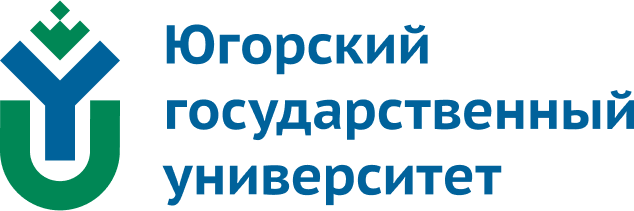 Интервью – идеальный вариант беседы с руководителем. Социометрический метод необходим при анализе взаимоотношений в коллективе, когда путем построения матрицы выявляется неформальный лидер в коллективе. Метод наблюдения позволяет выявить качества сотрудников, которые обнаруживаются лишь в неформальной обстановке или в чрезвычайных ситуациях. Собеседование является распространенным методом при деловых переговорах, приеме на работу, воспитательных мероприятиях.
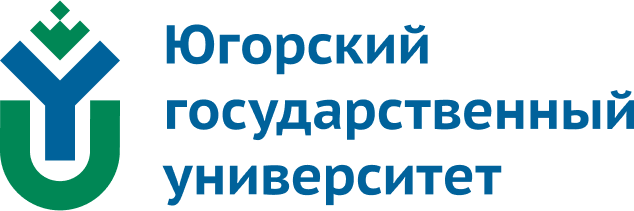 Психологические методы играют важную роль в работе с персоналом, так как направлены на конкретную личность работника, как правило, строго персонифицированы и индивидуальны. Главной их особенностью является обращение к внутреннему миру человека, его личности, интеллекту, образам и поведению, для того чтобы направить внутренний потенциал человека на решение конкретных задач организации.
Применение методов управления персоналом зависит от устоявшихся норм и ценностей трудового коллектива, а также от целей организации.
Таким образом, методы управления персоналом способствуют осуществлению всего комплекса работ, связанных с эффективным управлением организации.
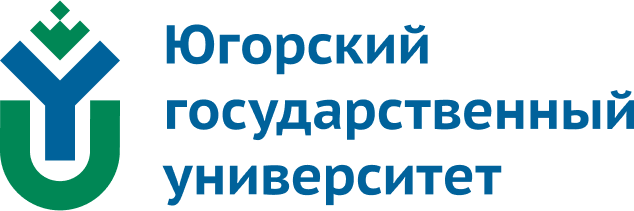 Список литературы:

1. Маслова В.М. Управление персоналом : учебник и практикум для вузов/ В. М. Маслова. — 5-е изд., перераб. и доп. — Москва : Издательство Юрайт, 2025. — 451 с.
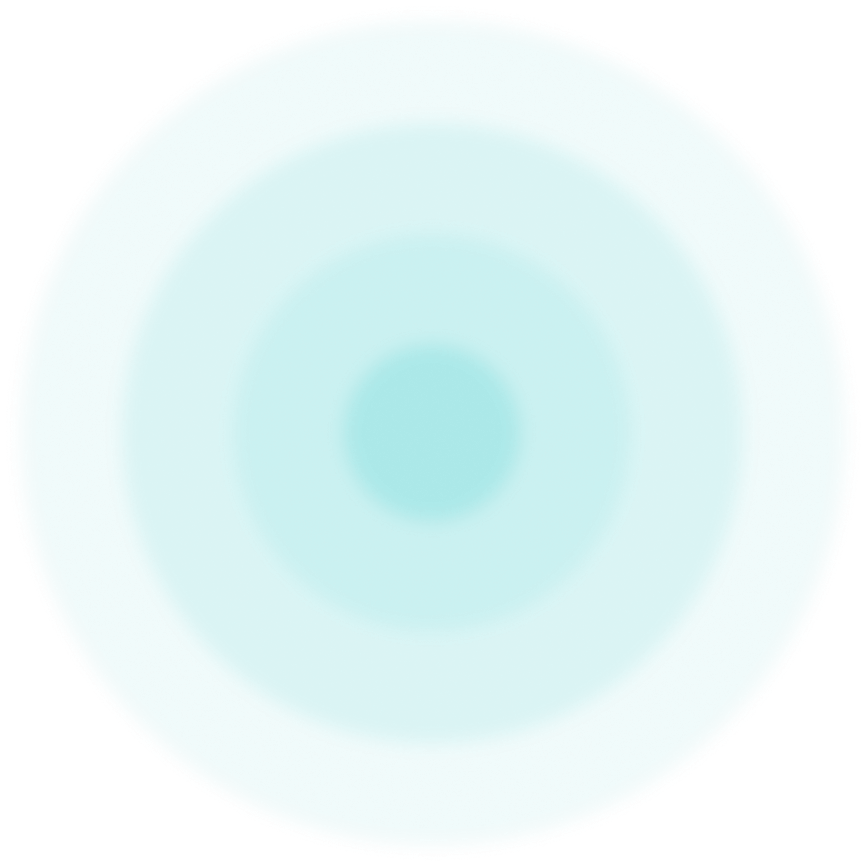 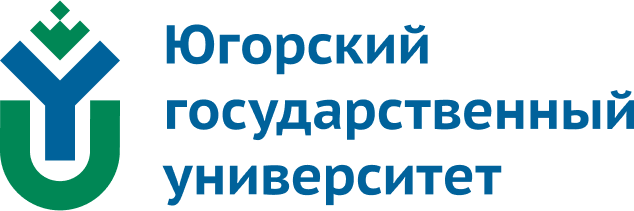 Спасибо за внимание!